From Six Weeks to Six Days.
Success in expense reduction  and improved efficiency in higher education
June 21st, 2016
Franz Gangl
Director, Professional Services Ricoh Canada
Franz Gangl
Director, Professional Services Ricoh Canada
[Speaker Notes: The challenges; why we need to look inwardly at document processes; especially as we are looking to fund new iniativies
It’s still largely a paper problem; we have a lot of it a lot of processes depend on it.  But is it getting the attention it deserves?
Some areas of opportunity and application in education and our experience there; 
Examples of how automation reduced one instituion’s process times from six weeks to six days…
Wrap up.]
About Capilano University
Opened as a college in 1968
Teaching Focused University
~7000 students
3 campuses:
North Vancouver, Squamish and Sunshine Coast
12 degrees and over 120 programs
Fine Arts, Tourism, Business, ABA, Communications, Liberal Studies, Legal
Banner institution
History of home grown systems
Our situation before Laserfiche
1968-1999 Microfiche
2000-2001 Paper (waiting for new system)
2001 – 2009 Home grown system
Issues:
Only one IT person left who really understood the system
Required printing barcodes, sticking them on and then scanning
Quality control issues & ‘lost documents’ (shh!)
Issue Resolution:
We scanned, but still kept the paper!
Stored over 600 boxes in off site storage building
Lack of confidence in the system
Acquisition Process
Identified as a high risk item through our       Risk Management Process
Submitted through project prioritization process
Approved based on risk and efficiency reducer but also as a start of a phased roll out as an enterprise solution
RFP process
Mulitple vendor submissions ~ selected Ricoh
Our Solution
Laserfiche RIO 9.2.1 from Ricoh
Converted legacy documents (1.6 million)
Integrated with Banner
Web based portal for non-Reg Office users
Migrating old microfiche files into Laserfiche (100,000)
All documents are OCR to enable full-text search on key words
Benefits of the System
TIME, COST, PRODUCT, EXPERIENCE
Integration to Banner saves time scanning (about 30 sec / page) and improves search
Removes cost for barcode labels & printers
Performance improvements
OCR occurs at the server, not at the desktop
Users can scan at desktop scanners and at Ricoh multifunctional devices
Web Portal provides easy search experience
Screenshots
Folder structure
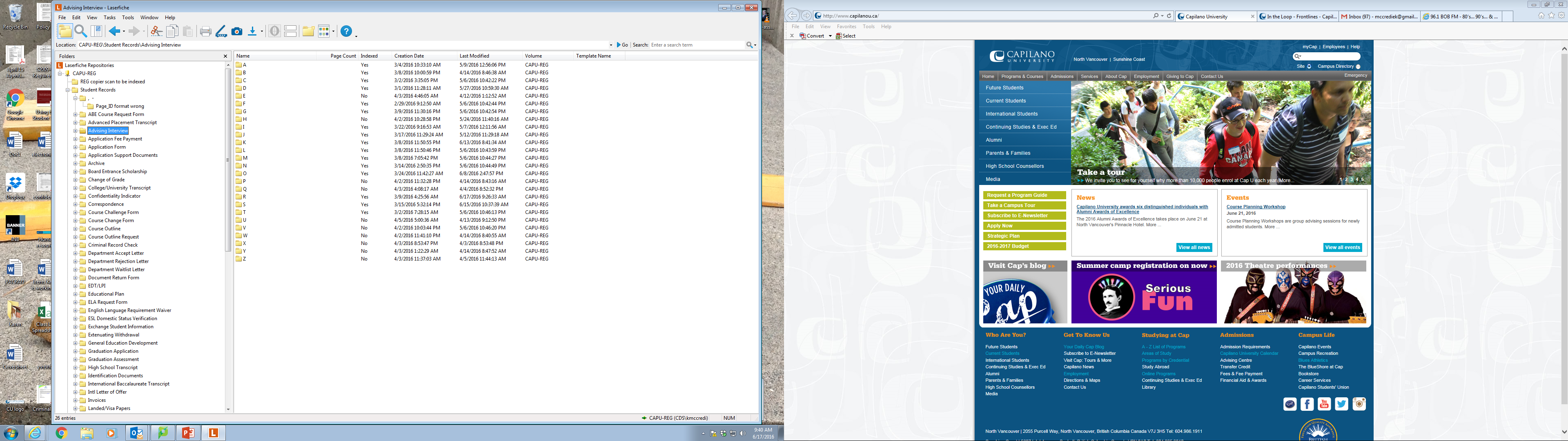 Screenshots
Each document is indexed, which is required for searching
Student Number
Last Name
First Name
Document Type
Description
Scan Date
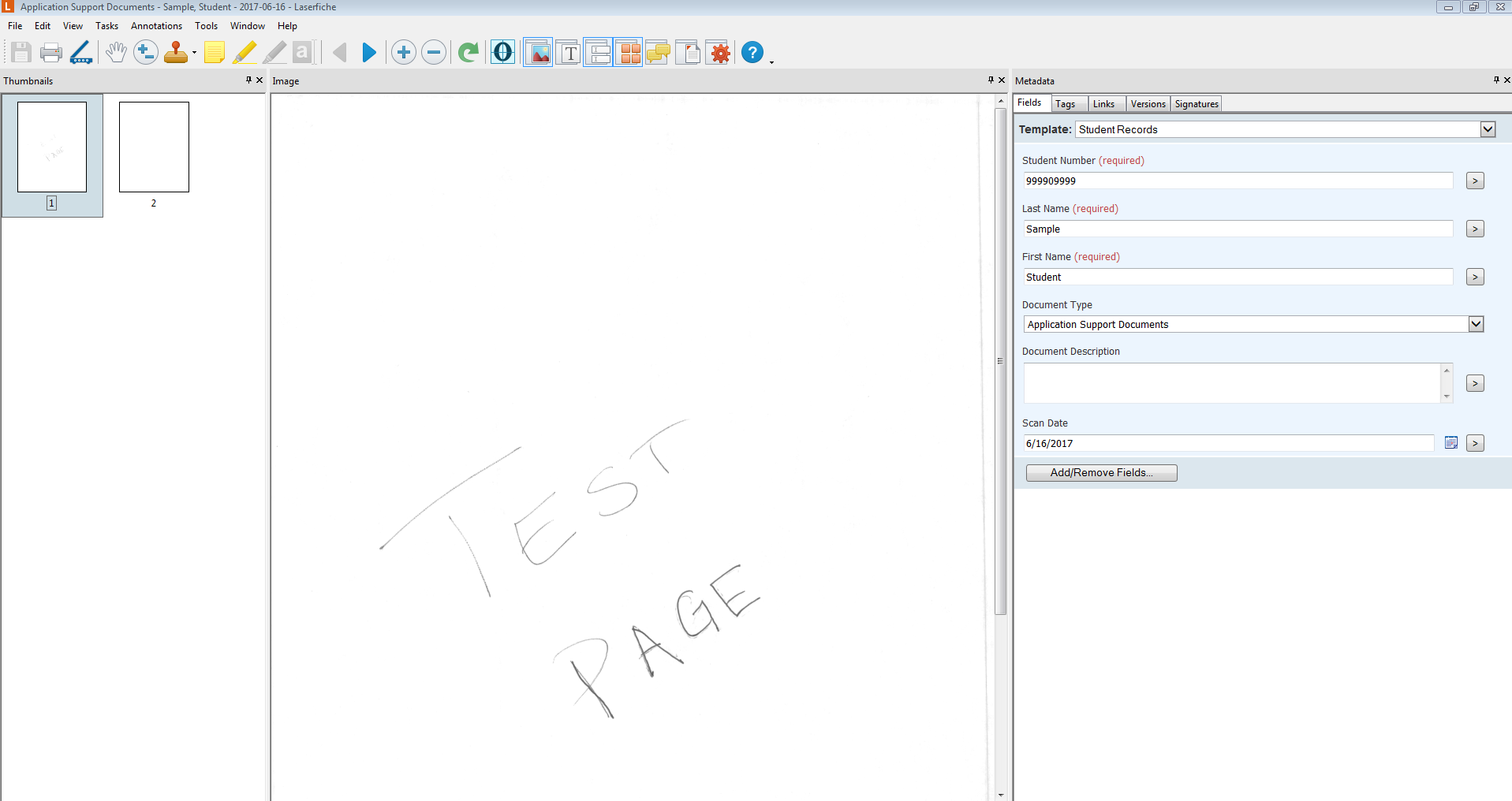 Screenshots
Banner integration
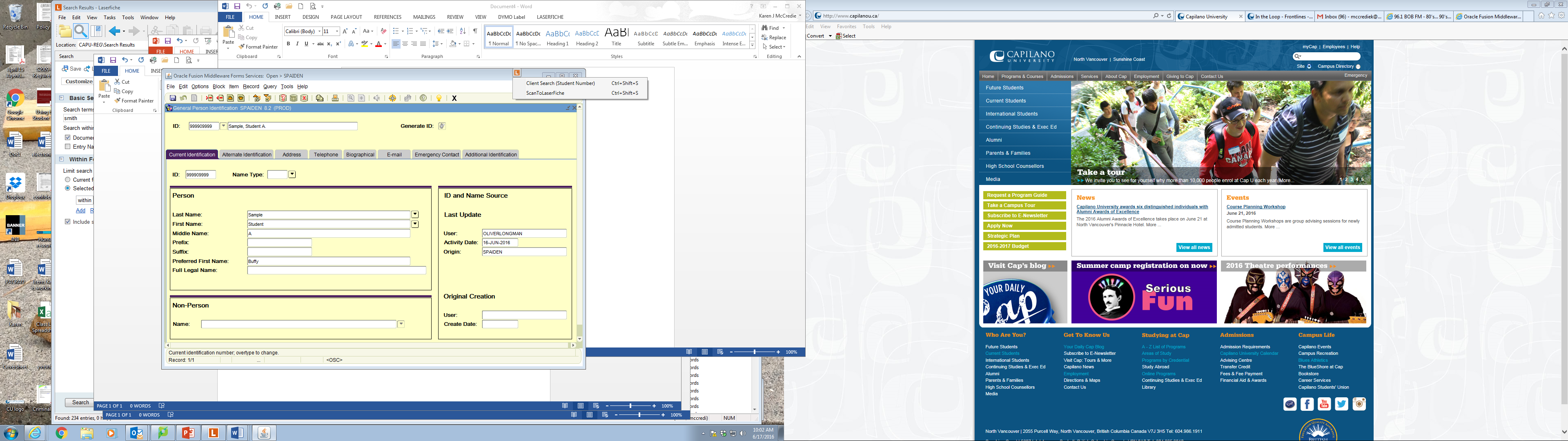 Screenshots
Now you are in Laserfiche
Screenshots
Choose your document type
Screenshots
Insert your document into the scanner and click:
Screenshots
Preview Page
Screenshots
Document Search
Screenshots
Search results
Screenshots
Document view
Screenshots
Portal
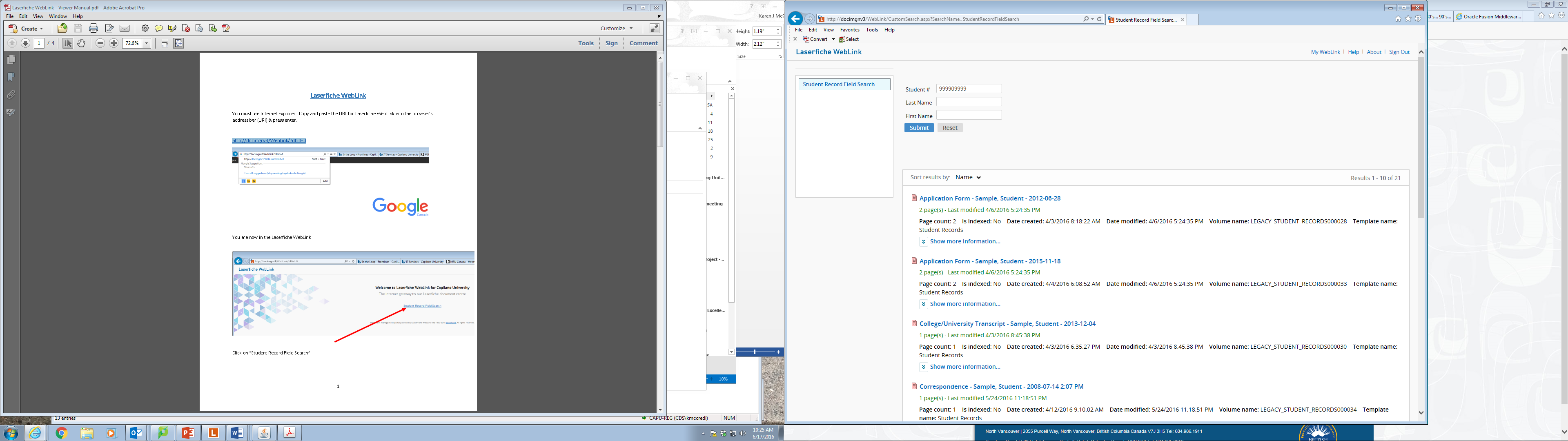 Questions
Time left to for attendees to ask questions